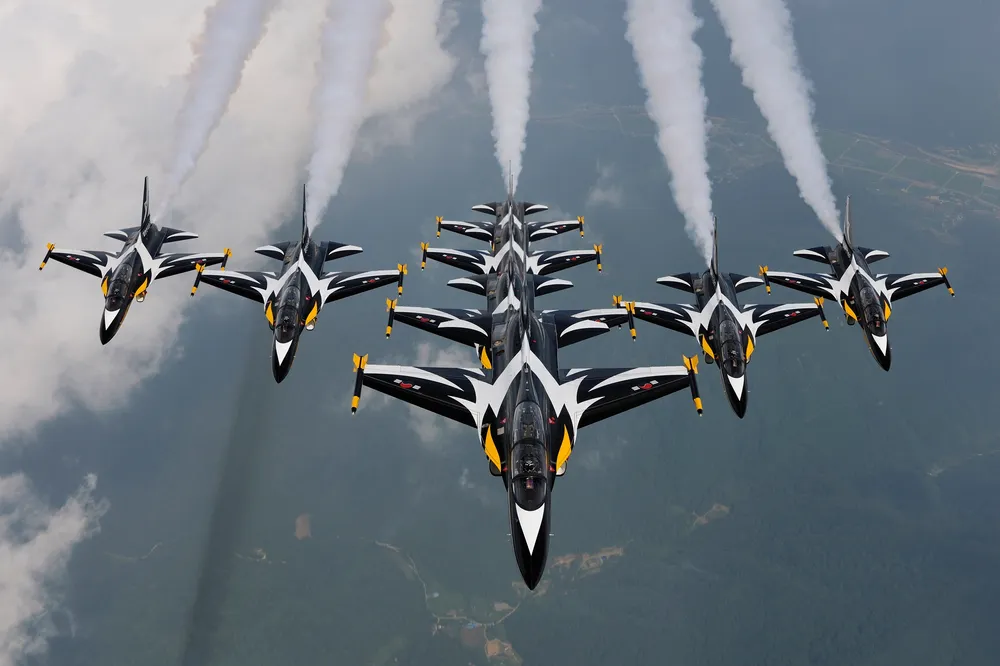 공군 입대(군대 편하게 가는법)
20’ 장한결(@한겨울)
이유
복학생이 자기 군생활 얘기하고 싶어서?
장점
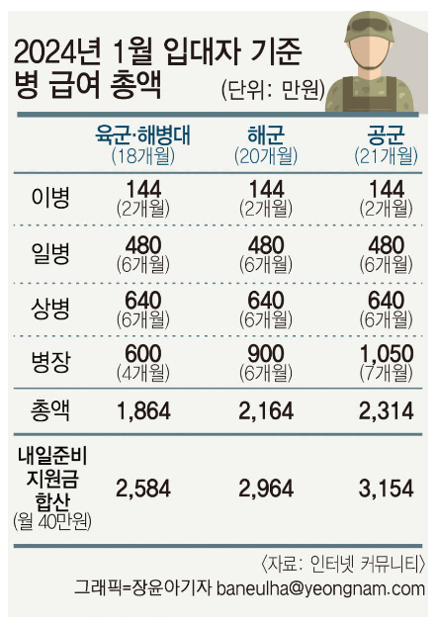 대부분 몸을 안 씀
사람이 한번 걸러짐(?)
월급
휴가 (평균 100일 / 육군 평균 59일?)
대부분 도시에 위치
자기 능력과 준비에 따라 편한 생활을 노릴 수 있음
단점
육군은 1년 6개월을 후회하고, 공군은 마지막 3개월을 후회한다.
단점
준비해야 됨

자격증, 봉사시간 등… (끌려가는데 미리 준비까지 해야하나싶음)

자기 능력에 따라 망할 수 있음

헌급방 : 헌병 / 급양(취사병) / 방공포(포병)
선별 시스템
모집 : 매 기수(1년에 10번 뽑음) 합격/ 불합격

특기 : 내가 가서 무슨 일을 할지

자대 : 내가 어디서 일할지
모집
공군 일반병 커트라인
모집 - 커트라인
97점을 따는 방법

기본점수 60점



고등학교 출석점수 20점
가산점 최대 15점?
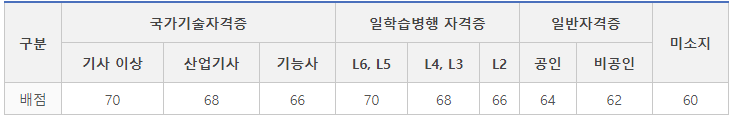 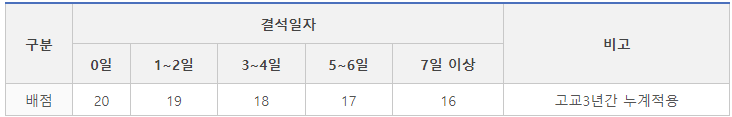 정보처리기능사 (+6점)
전산과 / 전자과 (혹은 대부분 카이스트생이라면) 어렵지 않음

1년에 4번(접수는 1월/3월/5월/8월)
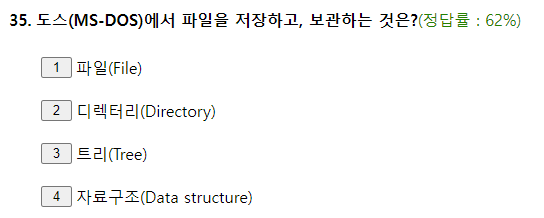 가산점 (최대 +15점)
다자녀 가산점 : +4(3인), +2(2인)

사회봉사 및 헌혈 : 최대 8점(사회봉사 8시간/ 헌혈 1회당 1점)

병역진로설계 군 추천특기 지원자 가산점 : +1
  (인터넷 심리테스트 딸깍딸깍)

한국사 능력검정 시험 : +2(1,2급), +1(3,4급)
한국어 능력검정 시험 : +2(1,2급), +1(3,4급)
가산점 (최대 15점)
영어 점수 : + 1~2
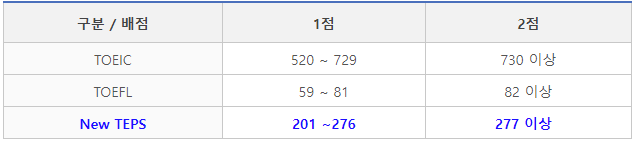 헌혈 (8번 해야됨)
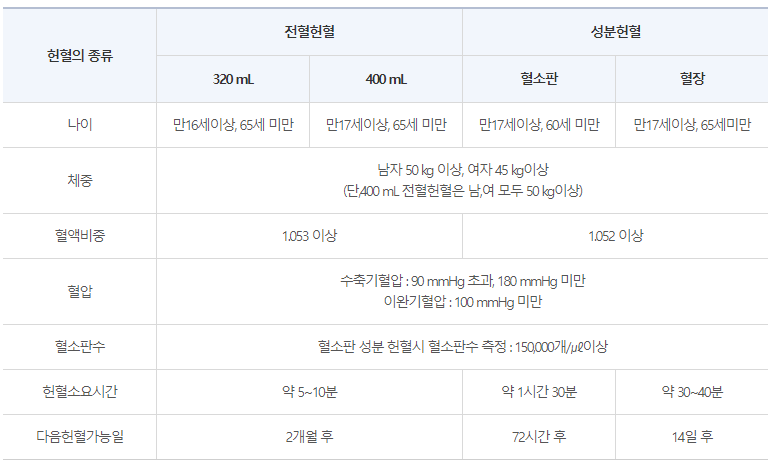 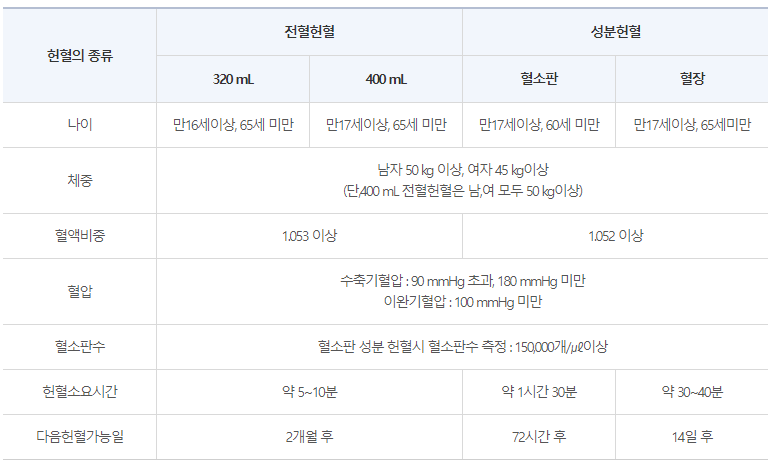 특기
운항관제 – 그냥 전화받기

인사교육 – 행정처리, 전화받기

기상관측 – 기상 프로그램 쳐다보고 있기

장비물자보급 – PX병,
특기 받는 법
자격증 + 전공 + 특기시험
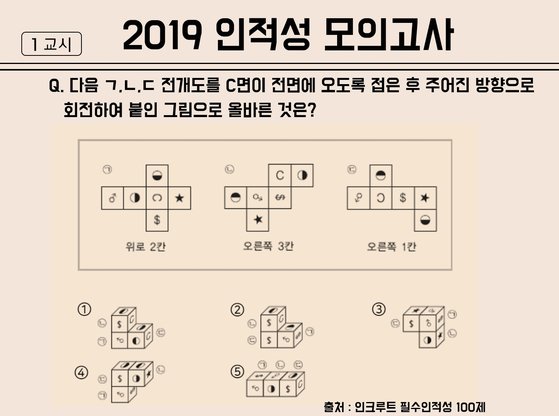 특기 받는 법
운항관제 : 정보처리기사 

인사교육 : 컴퓨터활용능력 1급, 회계관리 1급, MOS 마스터 등의 자격증

기상관측 : 전공이 해당 돼야함(수학, 물리), 그리고 시험 잘 보기

장물보 : 전공이 해당 돼야함(산업공학), 그리고 시험 잘 보기
자대
훈련소/특기 학교에서 훈련 열심히 해야 하는 이유

케바케지만 서울에서 가까울수록 좋다
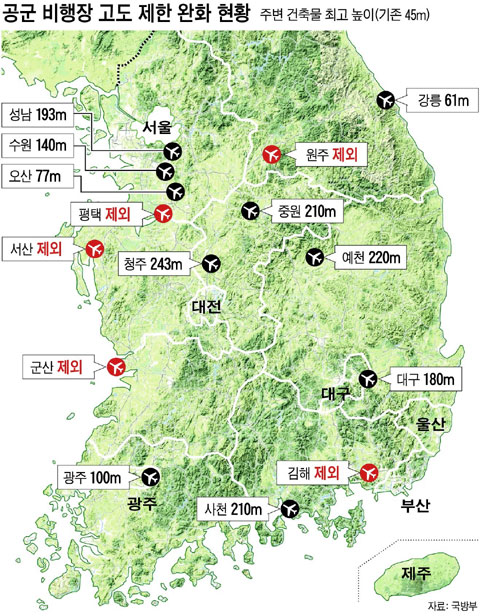 결론
카투사가 됐는가? => 카투사

금방 갔다오고 싶다 => 육군

편하게 갔다오고 싶다 => 공군을 준비합시다 (헌혈, 정처기)
여러분들의 건강하고 나름 편한 군생활을 기원합니다